Addressing the current and Future skIll needs for sustainability, digitalization and the bio-Economy in  agricuLture: European skills agenDa and Strategy
Soft Skills & Entrepreneurship
<Title of the Units>

<Title of the lesson>
<Day x>
1. Introduction
Main Objectives:
2
2. Learning Outcomes
Learning Outcomes
LO.1:  
LO.2:  
LO.3:  
…:
3
3. YX
X.1 title of the lesson
4
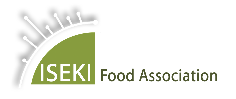 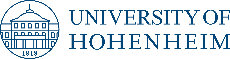 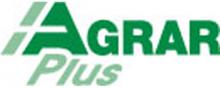 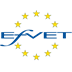 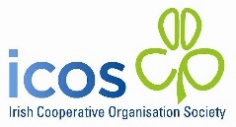 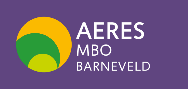 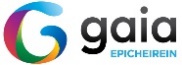 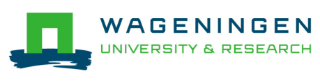 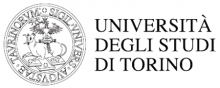 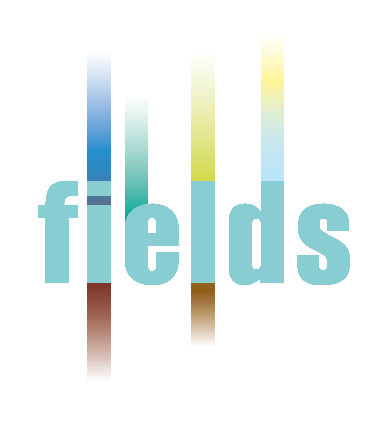 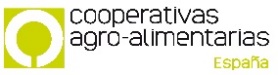 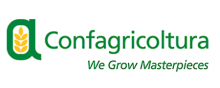 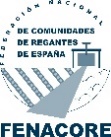 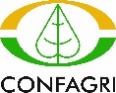 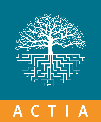 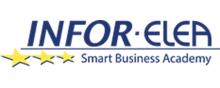 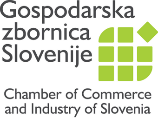 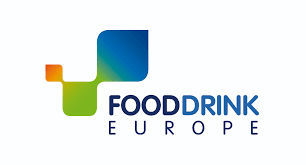 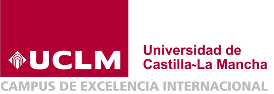 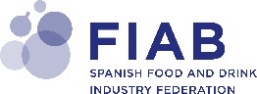 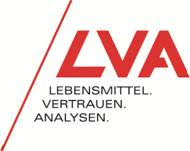 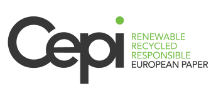 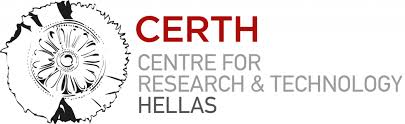 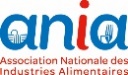 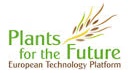 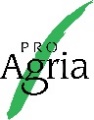 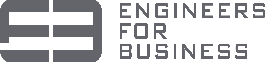 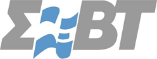 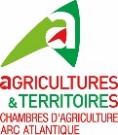 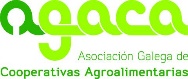 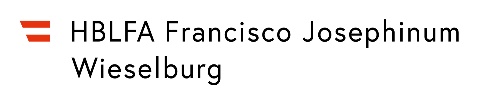 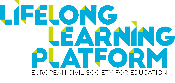 <Contact partner, Organisation>
<Email contact partner>
Disclaimer: Funded by the European Union. Views and opinions expressed are however those of the author(s) only and do not necessarily reflect those of the European Union or the European Education and Culture Executive Agency (EACEA). Neither the European Union nor EACEA can be held responsible for them.
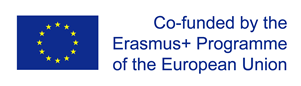 5